Epidemic Algorithms for Replicated Database Maintenance
Shiang Chin
sc2983@cornell.edu
EPIDEMIC ALGORITHMS FOR REPLICATED DATABASE MAINTENANCE

Alan Demers, Dan Greene, Carl Hauser, Wes Irish, John Larson,
Scott Shenker, Howard Sturgis, Dan Swinehart, and Doug Terry
Epidemic Algorithms For Replicated Database Maintenance
Alan Demers	 	Retired Professor at Cornell University

Dan Greene  		At Xerox PARC – Vehicle networks

Carl Hauser 		Associate Professor, Washington State University

Wes Irish 			Coyote Hill Consulting

Scott Shenker 		Professor at UCBerkeley

Doug Terry		Microsoft Research

John Larson, Howard Sturgis, Dan Swinehart
Summary of the Research
Database management for distributed systems
Consistent data records

 3 methods
Direct Mail
Anti-Entropy
Rumor Mongering

 CAP Theorem

 Real world applications
Vegvisir blockchain
Amazon
Research Motivation
Clearinghouse servers on Xerox Corporate Internet (CIN)

 Hundreds of ethernets connected by gateways and phone lines
Ex Message: Japan -> Europe goes through 14 gateways and 7 phone lines
Organized by Hierarchical name (domains)
 
 Remailing – Inefficiency during disagreement among participants
Points of Differentiation

 Eventual delivery of repeated messages and do not require data structures at one server to describe information held at other servers

Algorithm are randomized
[Speaker Notes: For example, in Clearinghouse the initial distribution of updates depends on an underlying guaranteed mail protocol, which in practice fails from time to time due to physical queue overflow, even though the mail queues are maintained on disk storage. Sarin and Lynch [Sa] present a distributed algorithm for discarding obsolete data that depends on guaranteed, properly ordered, message delivery, together with a detailed data structure at each server (of size O(n2 )) describing all other servers for the same database. Lampson et al. {La] envision a sweep moving deterministically around a ring of servers, held together by pointers from one server to the next. These algorithms depend upon various mutual consistency properties of the distributed data structure, e.g., in Lampson's algorithm the pointers must define a ring. The algo- rithms in this paper merely depend orieventual delivery of repeated messages and do not require data structures at one server describing information held at other servers. 

Second, the algorithms described in this paper are randomized; that is, there are points in the algorithm at which each server makes an independent random choice [Ra, Be85]. In distinction, the previous mechanisms are deterministic. For example, in both the anti-entropy and the rumor mongering algorithms, a server randomly chooses a partner.]
Vocabulary
Infected – Knows the update and spreads it

 Susceptible – Does not know the update

 Removed – Knows the update but not able to spread it anymore

 Push – Tells an updates to another node

 Pull – Asks for an update from another node
Direct Mail
Direct Mail – Sends update to all nodes in the network
Traffic proportional to the number of sites * average distance between sites
- Infected
- Susceptible
Direct Mail
Failure Modes

Message discarded for nodes
Que overflows
Extended period of inaccessibility
Anti-Entropy
Anti-Entropy – Nodes exchange messages with a random node through the methods below:


Pull – Grows fast but slows down overtime
 
Push – Grows slowly but speeds up overtime

Push-pull – Most efficient and every node receives the message
How it works
Anti-Entropy
- Infected
- Susceptible
How it works
Anti-Entropy
- Infected
- Susceptible
How it works
Anti-Entropy
- Infected
- Susceptible
How it works
Anti-Entropy
- Infected
- Susceptible
How it works
Anti-Entropy
- Infected
- Susceptible
How it works
Anti-Entropy
- Infected
- Susceptible
Anti-Entropy
Pro:
Eventually everyone receives the message

Con:
Large overhead due to external requests for updates
Rumor Mongering
Rumor mongering – Optimized algorithm for spreading messages

When a node receives a new update (rumor)
Periodically choose another site at random to infect other nodes
When enough nodes have seen the rumor it is removed

Problem of convergence
Fix with anti-entropy combination
How it works
Rumor mongering
- Infected
- Susceptible
How it works
Rumor mongering
- Infected
- Susceptible
How it works
Rumor mongering
Uninterested
- Infected
- Susceptible
- Removed
Points of differentiation
Death certificates

Shows when a node is decommissioned
Verified with a timestamp


Spatial distribution 
      
Favors sending updates to closest nodes first
Anti-Entropy Results
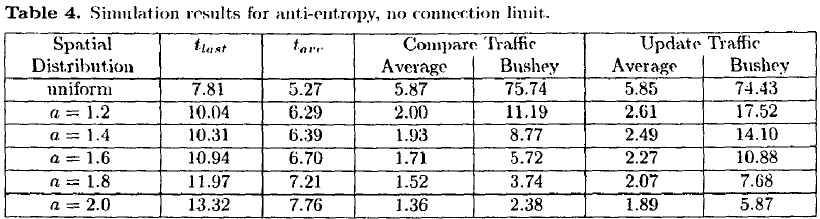 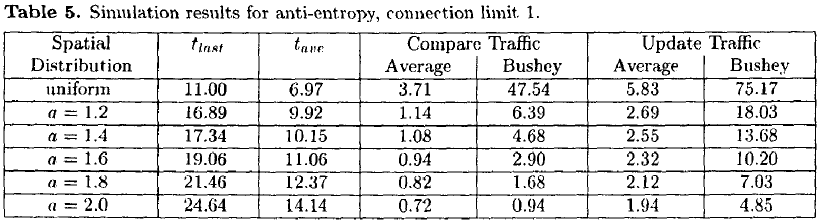 Rumor Mongering Results
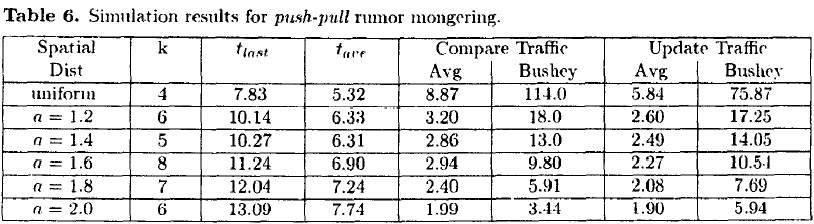 CAP Theorem
Only 2/3 are achievable
Consistency – Every node has the most recent message

Accessibility – Every node receives a message but no guarantee that it is the most recent

Partition Tolerance – System continues to operate even if messages are lost
Applications of the Research
Vegvisir – Agriculture specific blockchain that reconciles with random nodes within a specific range
Amazon – S3 storage system uses gossip to disseminate information
Questions?